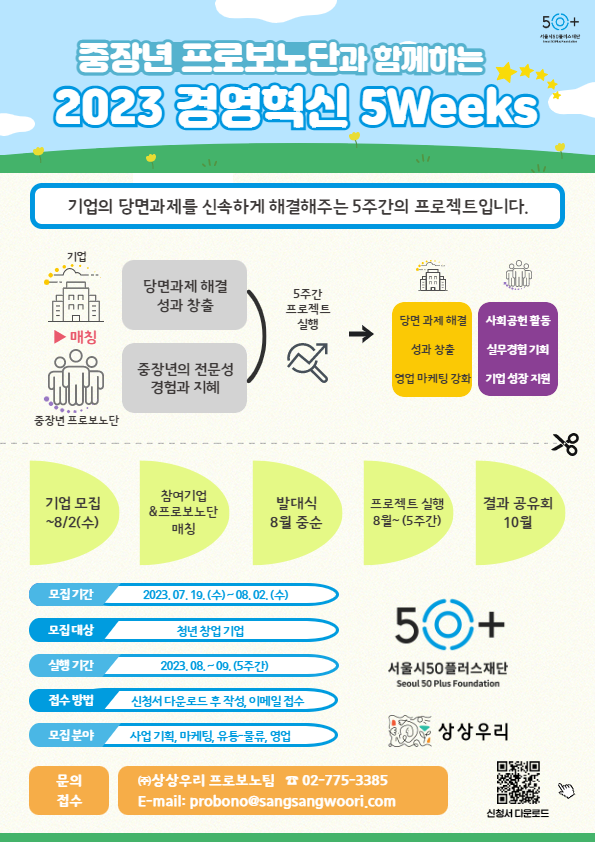 2023 경영혁신 5Weeks 신청서 [기업명:                                 ]
기업소개(예)
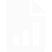 구 분
내 용
기업소개
2015년 협동조합을 설립한 여행사로 사회적경제.
기업한줄 소개
여행을 통한 소셜미션을 해결하는 여행 컨텐츠…
기업 유형
예비 사회적기업 / 협동조합 / 스타트업 등
설립일자
2015년1월26일
주요사업
국내외 선진사례를 쉽게 접할수 있는 기회제공 
여행패키지 상품 업종/업태
조직구성 및 특성
상근직원 8명 
직원연령대 20대 3명, 30대 2명, 4050대 3명 
2020년 서울시 우수여행사 선정
기업주소(근무예정지)
서울시 오십플러스구 중장년동 5번지
홈페이지(SNS & 블로그)
www.5weeks.com
5주 수행과제 요청 – 중장년에 의뢰하고자 하는 직무내용을 적어주시면 됩니다
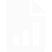 구 분
내 용
요청 분야
영업마케팅분야 / 홍보 ATL&BTL 전문경력
세부 과제 내용
직접광고영역 
간접광고영역 
역사/지리 전문영역의 투어 패키징
요구역량 및 경험
역량:합의준수, 의사소통력, 네트워킹력
경력요약:제일*획 ATL&BTL 경력 15년 이상
OA활용능력 요약(PPT,엑셀,한글 & SNS 등)